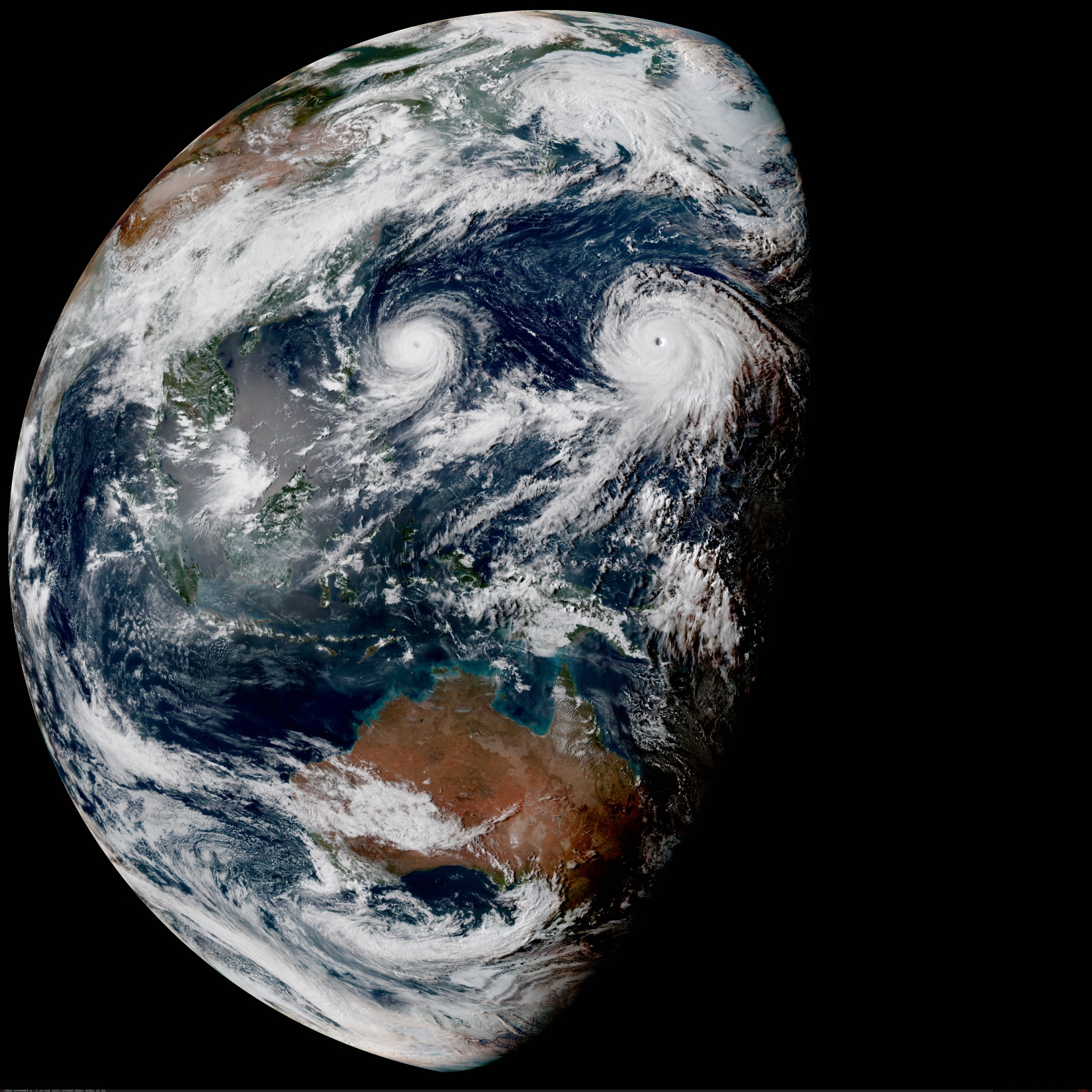 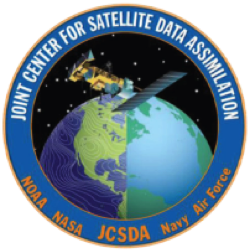 The Joint Effort for Data assimilation Integration (JEDI)
System Configuration


Joint Center for Satellite Data Assimilation (JCSDA)

JEDI Academy – 16-20 November 2020
Overview
The JEDI system is controlled by an extensive and flexible configuration system
YAML based
Human friendly data serialization
Key-value pair specification
Nested sections
yaml.org
Goal is to reduce the need for writing custom code when setting up and running JEDI in an operational mode
JEDI Academy, November, 2020
Configuration
2
YAML Basics
Friendly text format
Simple
Portable
Allows for comments
Indentation defines nested sections
Data types: integer, float, string, boolean, date
Tabs are forbidden
Common source of errors
Reference
http://yaml.org/spec/1.2/spec.html
Configuration
JEDI Academy, November, 2020
3
YAML Examples
 List
 Series of key-value pairs
 Key-value pairs, where the values are lists
 List, where elements are a set of key-value pairs
‘-’ element within a list
‘:’ separates key and value
‘#’ comment
JEDI Academy, November, 2020
Configuration
4
3DEnVar Example
Step 1: Run BUMP to generate B-Matrix
Correlation (static B)
Localization (ensemble B)
Step 2: Run 3DVar
Cost Function



Step 3: Run increment
Diagnostics
Jb
Jo
Configuration
JEDI Academy, November, 2020
5
BUMP Configuration: Localization
App: fv3jedi_parameters.x localization_parameters_fixed.yaml logfile
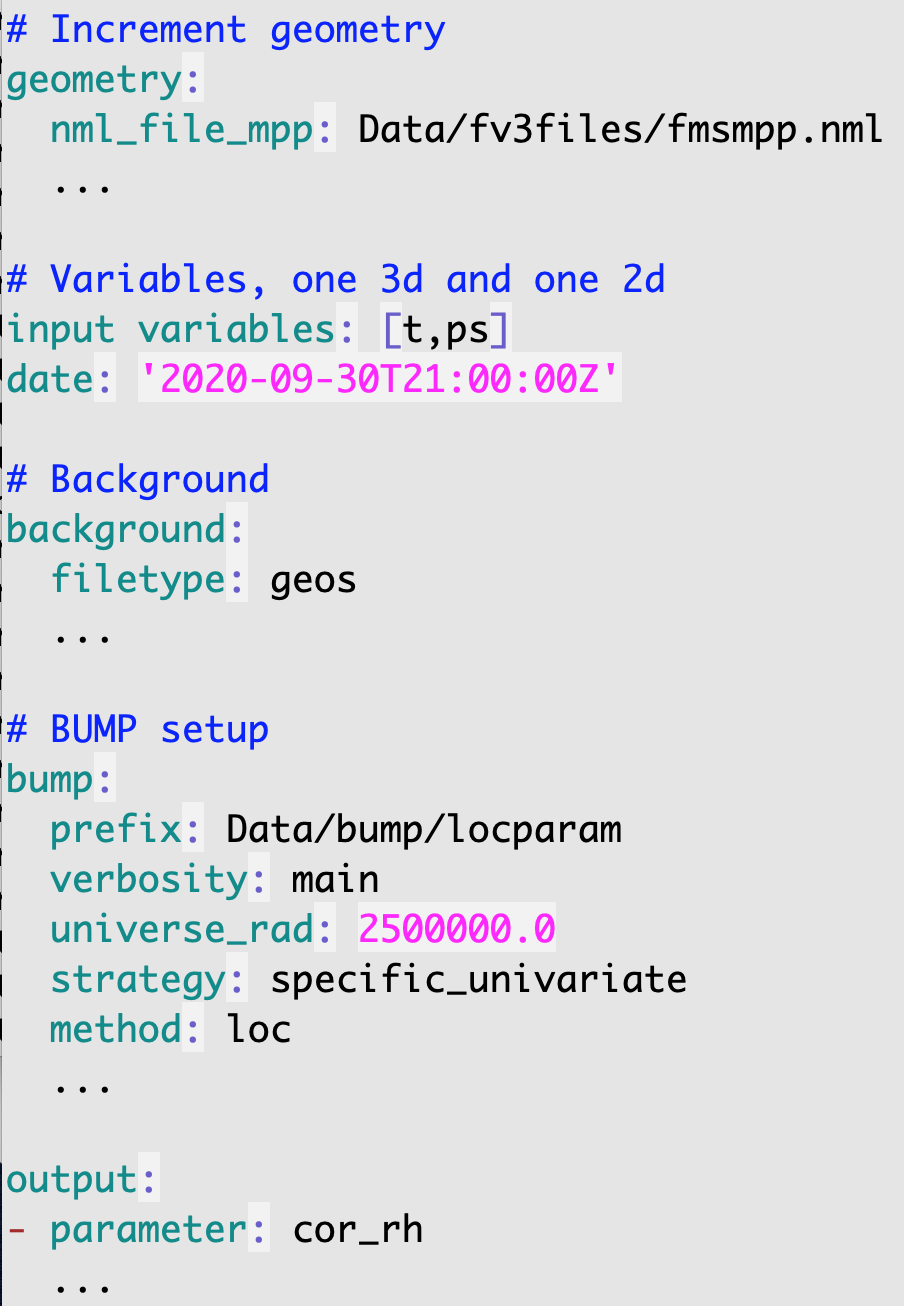 Specify resolution
Increment variables
Perform localization function
JEDI Academy, November, 2020
Configuration
6
3DEnVar Configuration: Cost function
App: fv3jedi_var.x 3denvar.yaml logfile
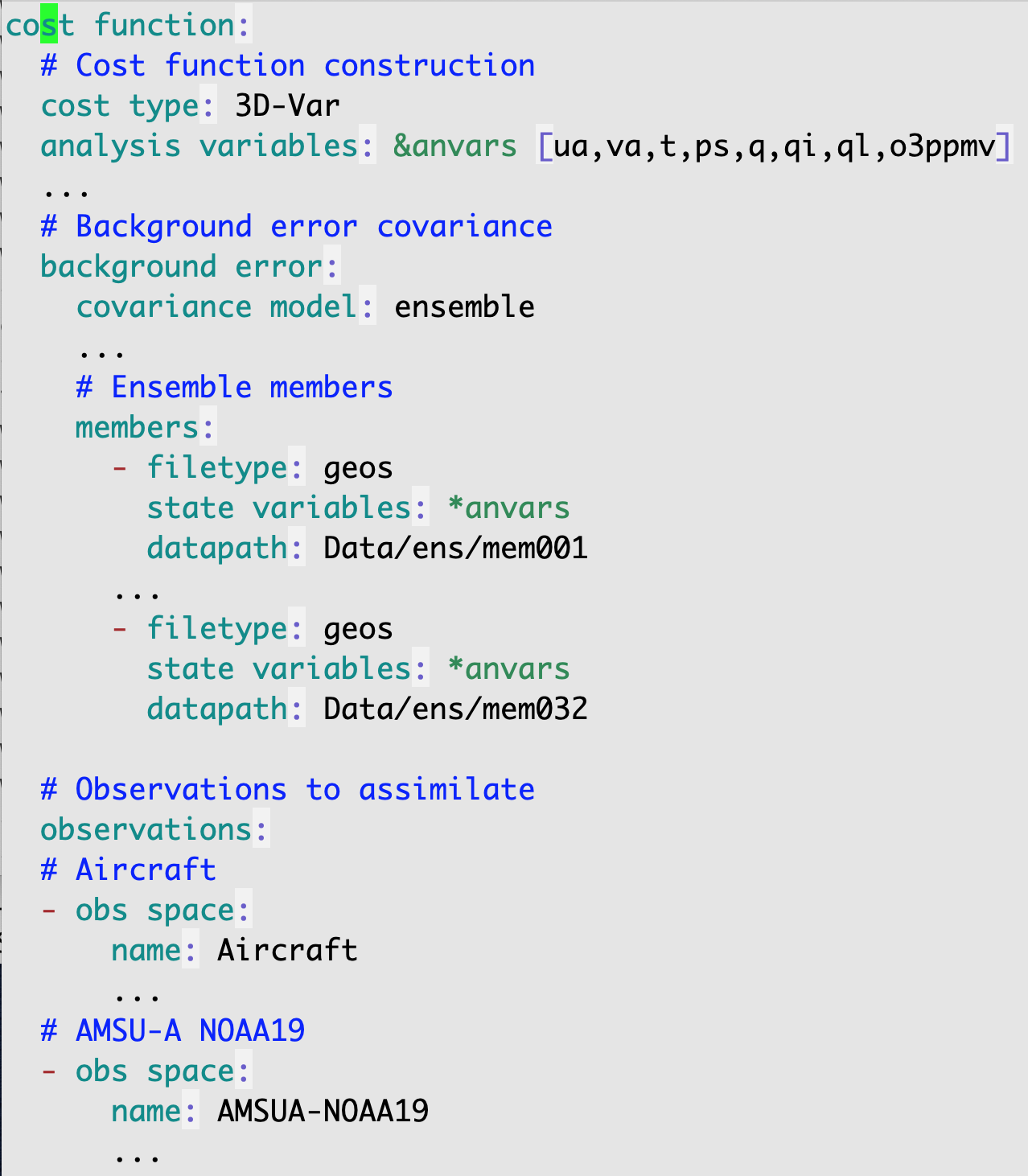 3DVar technique
Variables
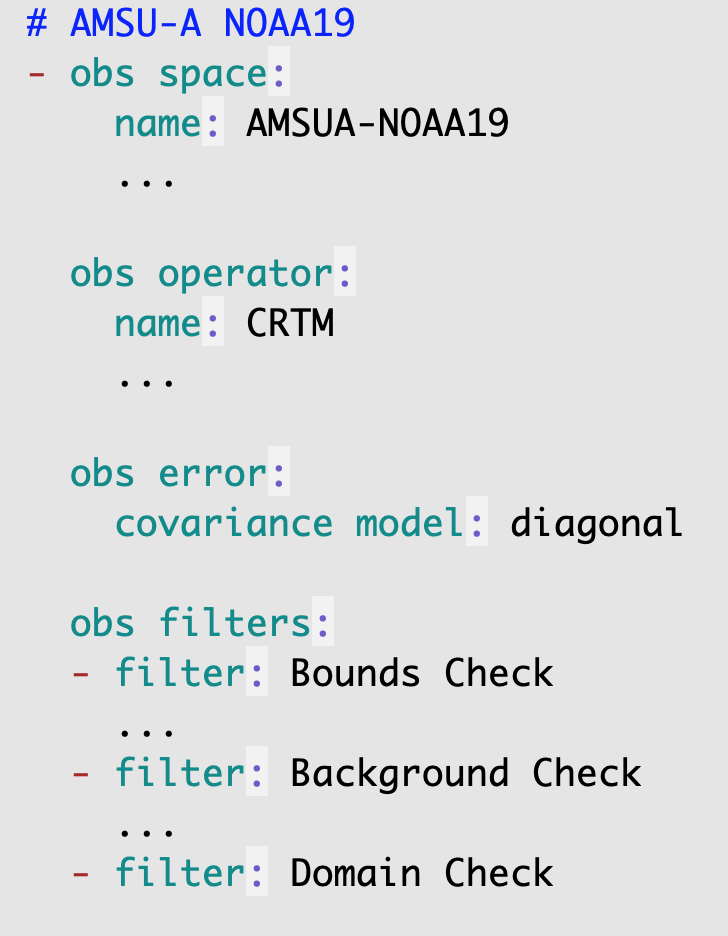 Model component (Jb)
Obs component (Jo)
JEDI Academy, November, 2020
Configuration
7
3DEnVar Configuration (continued)
App: fv3jedi_var.x 3denvar.yaml logfile
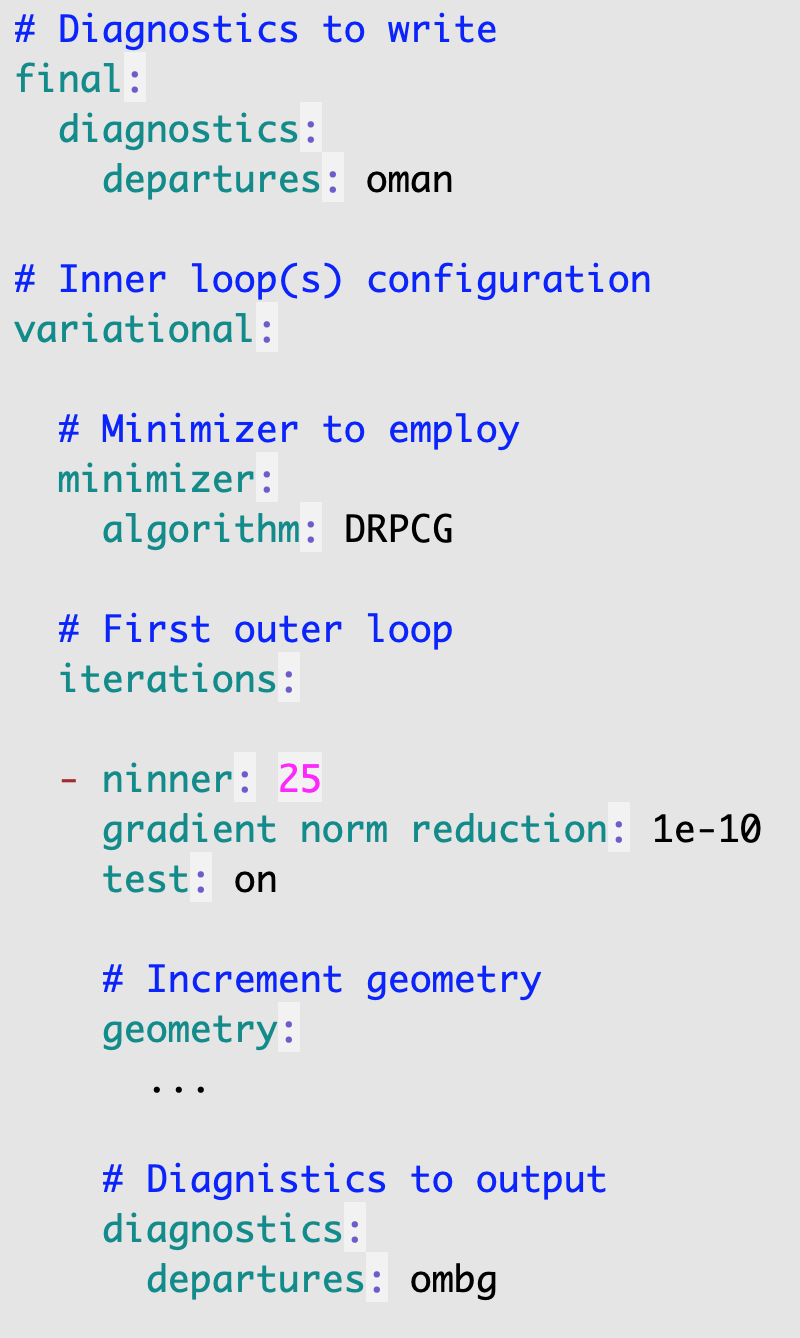 Minimization algorithm (many available)
Iteration control (outer, inner loops)
JEDI Academy, November, 2020
Configuration
8
Increment Diagnostic Configuration
App: fv3jedi_diffstates.x create_increment_3denvar.yaml logfile
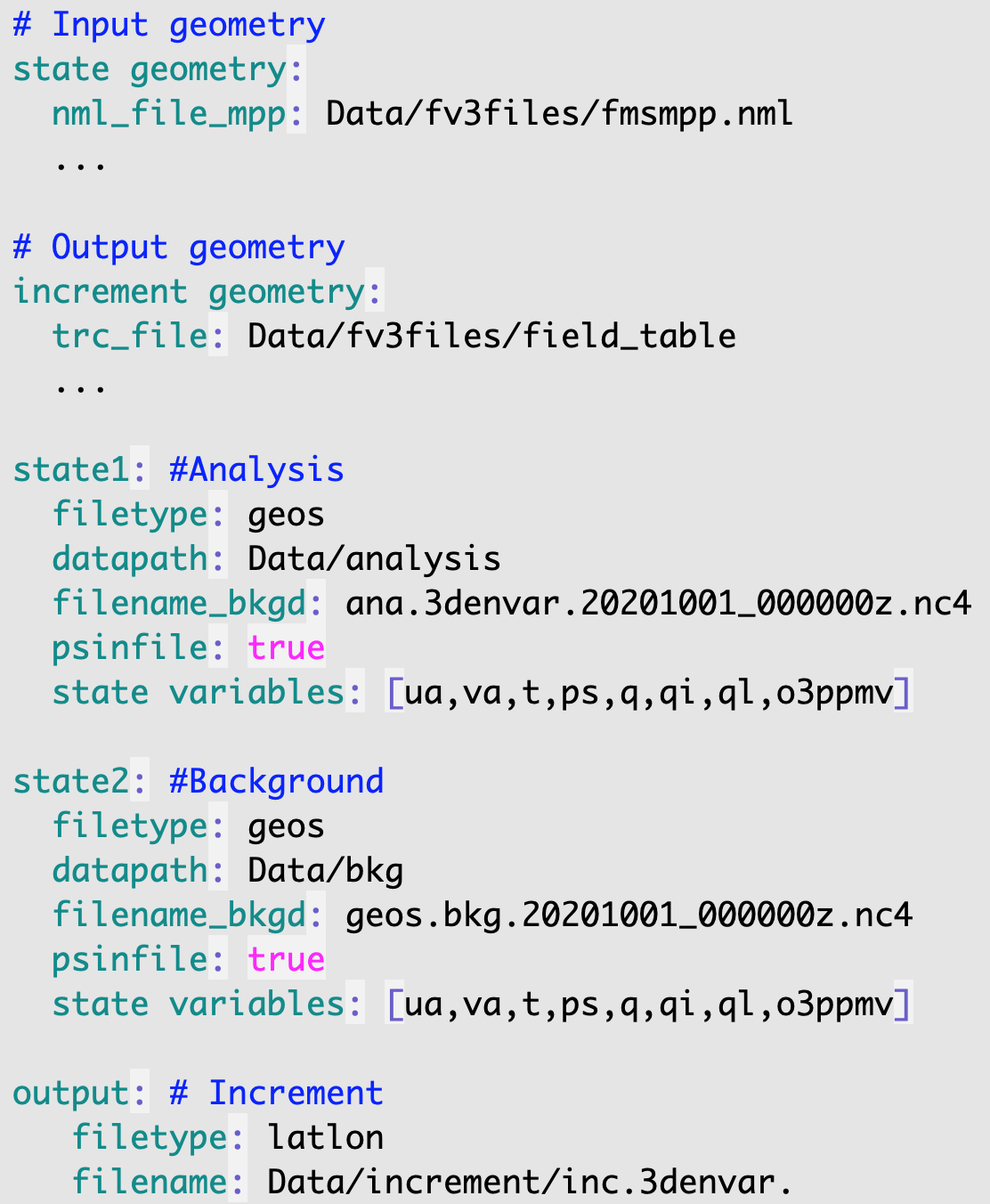 Grid resolutions
Variables for diagnostics
Output format
JEDI Academy, November, 2020
Configuration
9
Eckit: YAML API
Eckit provides a Configuration class (C++)
eckit/src/eckit/config/Configuration.h
Constructor (with a filename argument) parses a YAML file and builds a configuration object in memory
Configuration object has methods to read the key-value pairs
JEDI Documentation on configuration
Fckit provides a Fortran interface to the eckit API
New OOPS Parameter class provides object storage and management of parameter specifications
Configuration
JEDI Academy, November, 2020
10
Eckit: YAML API
Object contains a single key at the top-level
	“obs space”
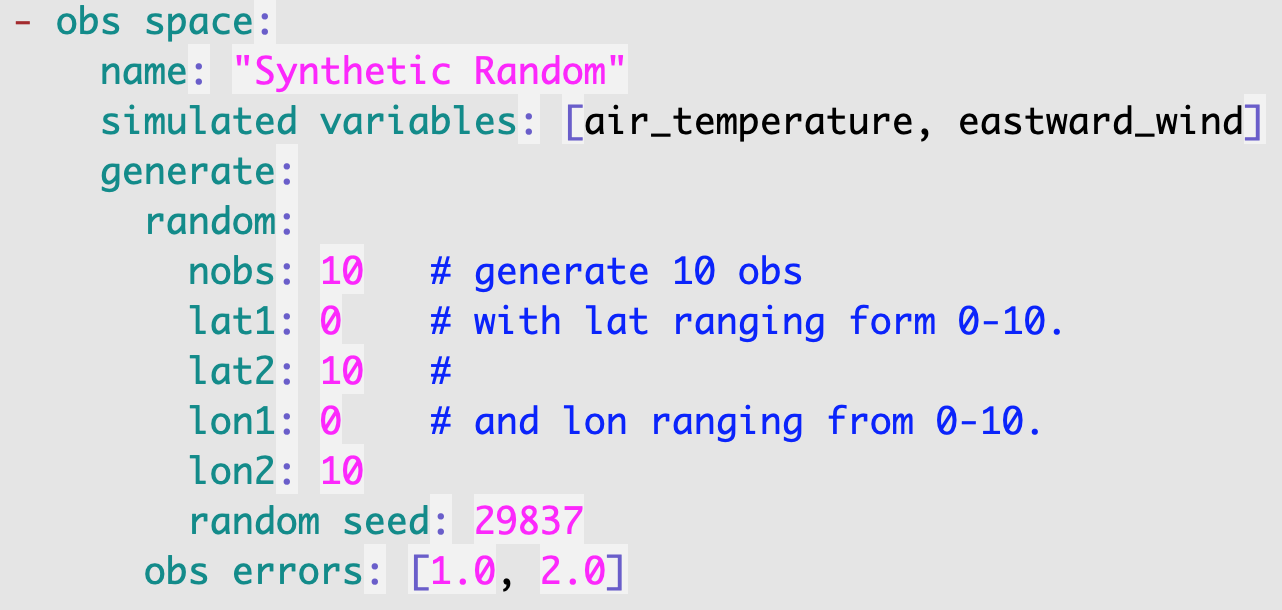 Keys “name”, “simulated variables” and “generate” are nested one level down
Keys”random” and “obs_errors” are nested two levels down
Sample file
Use “.” to specify nesting:
	Key: “obs space.generate.random.nobs”
	Value: 10
JEDI Academy, November, 2020
Configuration
11
Eckit: YAML API
Eckit provides access routines to read YAML key-value pairs
	 eckit/src/eckit/config/Configuration.h
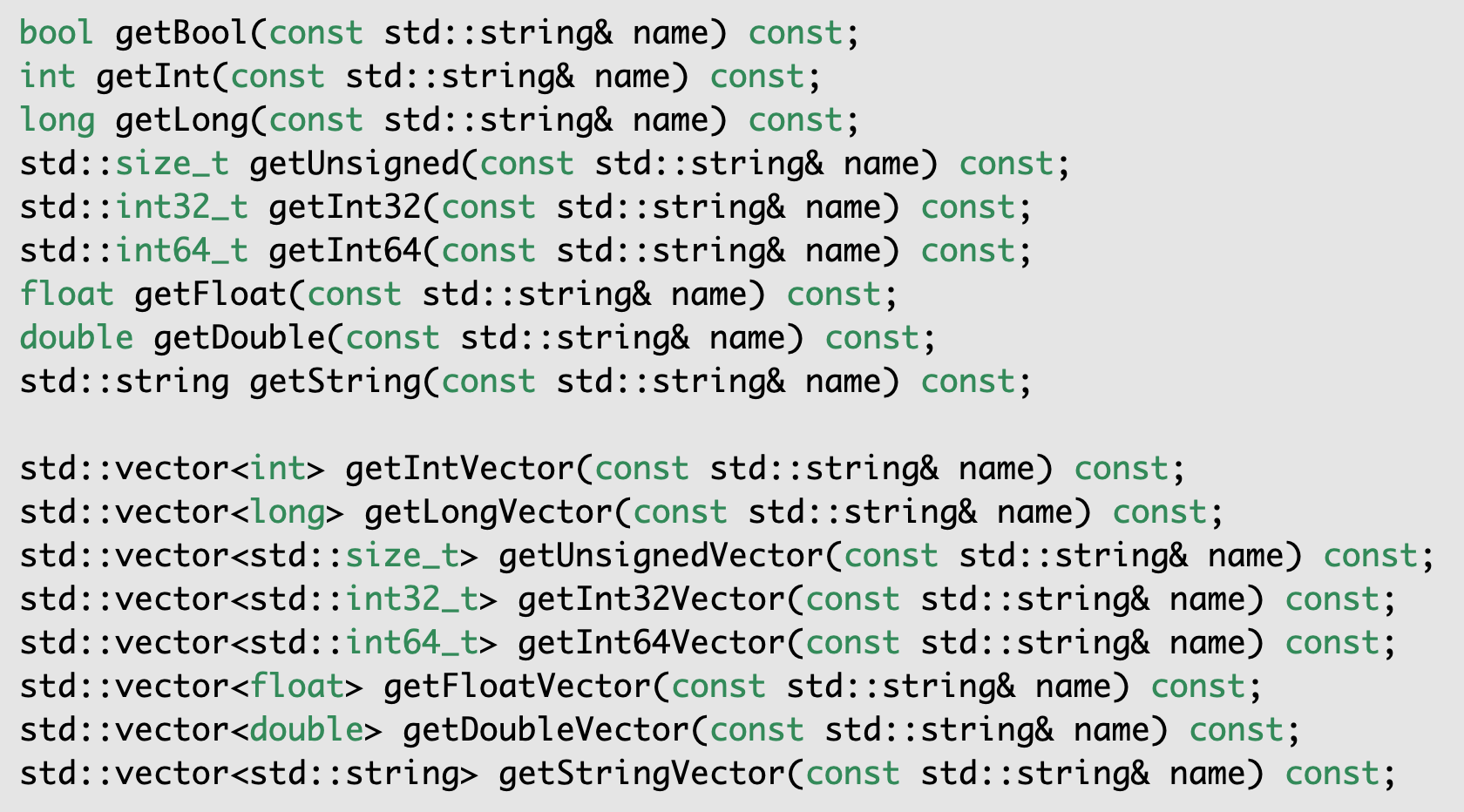 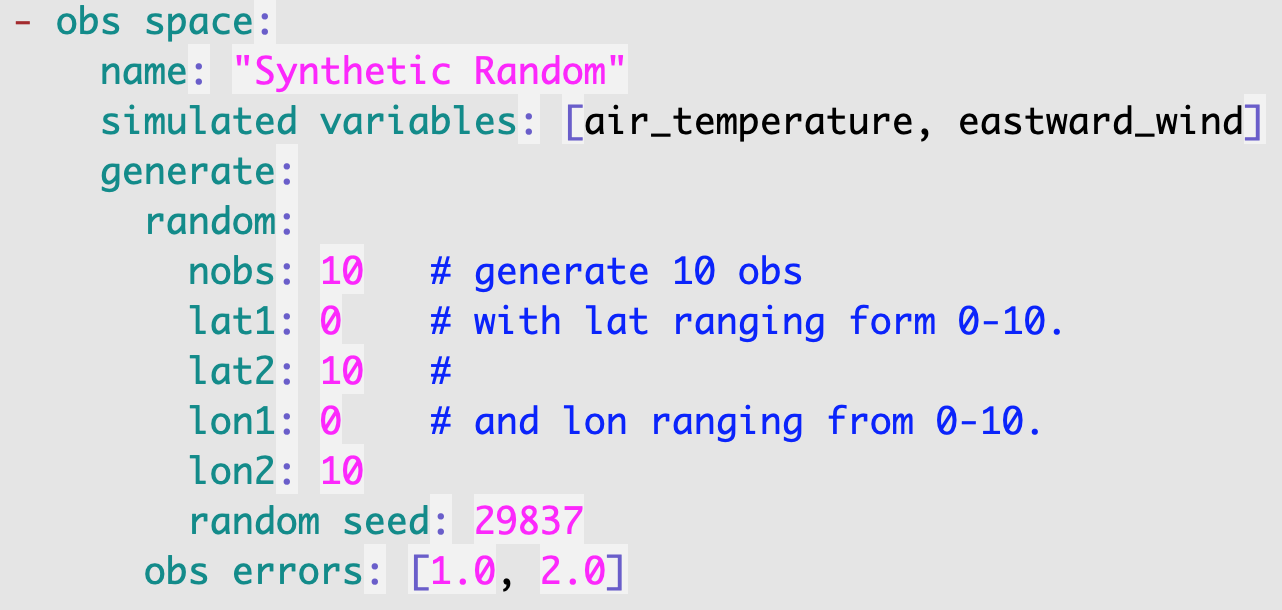 … to read these key-value pairs
Use these methods…
JEDI Academy, November, 2020
Configuration
12